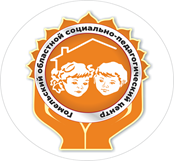 Государственное учреждение образования 	«Гомельский областной социально-педагогический центр»
Обеспечение прав и законных интересов 
детей-сирот и детей, оставшихся 
без попечения родителей,
в период вступительной кампании
Бордак Ирина Николаевна, 
педагог социальный отдела защиты прав
и законных интересов несовершеннолетних
1
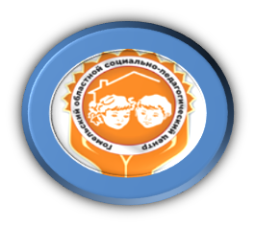 Деятельность специалистов отделов образования (государственное обеспечение в учреждении образования)
Подготовить проект решения местного исполнительного и распорядительного органа о направлении ребенка в учреждение образования, освобождении замещающих родителей от возложенных обязанностей,  прекращении ежемесячных денежных выплат на содержание воспитанника
Оказать содействие замещающему родителю в подготовке (актуализации) документов, необходимых для организации работы по защите прав и законных интересов обучающегося
В 5-дневный срок информировать управление по труду, занятости и социальной защите о прекращении государственного обеспечения воспитаннику замещающей семьи, которому были назначены пенсии по инвалидности и (или) по случаю потери кормильца, об изменении формы устройства (указать полное название и адрес учреждения образования, в котором будет обучаться ребенок)

Все документы, необходимые для защиты прав и законных интересов учащихся сиротской категории, передаются по акту при подаче документов в учреждение профессионального образования.
!
2
Деятельность специалистов отделов образования (государственное обеспечение в замещающей семье)
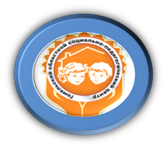 При проживании замещающей семьи в другом населенном пункте (удаленном от места учебы), необходимо принять решение местного исполнительного и распорядительного органа о разрешении на раздельное проживание опекуна (попечителя) с подопечным (обучающимся). Копию решения направить по месту обучения ребенка. 
При достижении обучающимся из числа детей-сирот и детей, оставшихся без попечения родителей, совершеннолетнего возраста за один месяц информировать учреждение образования о предполагаемой дате прекращения выплат на содержание подопечного в замещающей семье и необходимости зачисления на государственное обеспечение в учреждение образования.
При достижении обучающимся возраста 18 лет решение об отмене попечительства над ним не принимается (статья 178 КоБС). По личному заявлению обучающегося, ставшего лицом, и на основании решения органа опеки и попечительства о прекращении государственного обеспечения воспитаннику замещающей семьи, он зачисляется на государственное обеспечение в учреждении со дня наступления совершеннолетия.
Если ребенок остается на государственном обеспечении в замещающей семье, то в учреждение образования передается только копия документа о статусе.
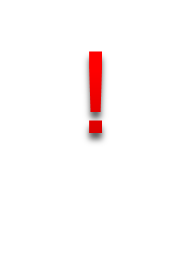 3
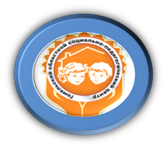 Документы, регламентирующие статус детей-сироти правовые основания для предоставления учащемуся государственного обеспечения
Нормативные правовые документы
Закон Республики Беларусь от 21.12.2005 № 73-3 «О гарантиях по социальной защите детей-сирот, детей, оставшихся без попечения родителей, а также лиц из числа детей-сирот и детей, оставшихся без   родителей» (с изменениями от 8 июля 2024 г.)
Положение о порядке предоставления детям статуса детей, оставшихся без попечения родителей, утраты этого статуса и возврата таких детей родителям, утвержденное Постановлением Совета Министров Республики Беларусь от 26 декабря 2006 г. № 1728 (с изменениями от 6 декабря 2024 г.).

Необходимо обеспечить постоянный контроль за актуальным состоянием документов, являющихся основанием для предоставления детям статуса. Документы должны быть аккуратными, копии читаемы.
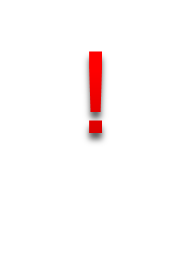 4
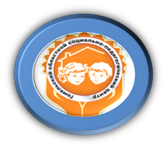 Документы, подтверждающие статус детей-сирот и детей, оставшихся без попечения родителей
5
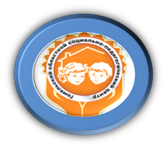 Документы, подтверждающие статус детей, оставшихся без попечения родителей
6
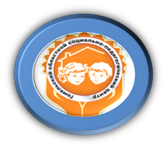 Документы, регламентирующие защиту жилищных прав детей-сирот
Нормативные правовые документы
Жилищный кодекс Республики Беларусь 
Закон Республики Беларусь от 21.12.2005 № 73-3 «О гарантиях по социальной защите детей-сирот, детей, оставшихся без попечения родителей, а также лиц из числа детей-сирот и детей, оставшихся без попечения родителей» (ст.12 «Гарантии права на жилище»)
Положение о порядке закрепления жилых помещений за детьми-сиротами и детьми, оставшимися без попечения родителей, утвержденное постановлением Совета Министров Республики Беларусь от 26.12.2006 № 1728 (с изменениями от  6 декабря 2024 г.)
Методические рекомендации по вопросам защиты жилищных прав детей-сирот и детей, оставшихся без попечения родителей, лиц из числа детей-сирот и детей, оставшихся без попечения родителей, детей, признанных находящимися в социально опасном положении, детей, признанных нуждающимися в государственной защите (31.10.2022)
Инструкция о порядке принятия решений о невозможности вселения детей-сирот и детей, оставшихся без попечения родителей, а также лиц из числа детей-сирот и детей, оставшихся без попечения родителей, в жилое помещение, расположенное на территории Гомельской области, из которого они выбыли, утвержденная решением Гомельского областного исполнительного комитета от 23.12.2019 №1023
7
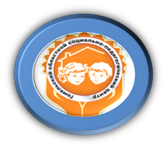 Документы, подтверждающие право на жилье
Документы личного дела учащегося:
свидетельство о государственной регистрации права собственности (документ, подтверждающий наличие права собственности на жилье );

решение (выписка из решения) местного исполнительного и распорядительного органа о закреплении жилого помещения;
В случае наличия решения о закреплении жилого помещения, необходимо предоставить в  учреждение образования актуальный акт обследования закрепленного жилья, справку о месте жительства и составе семьи, справку о задолженности
решение (выписка из решения) местного исполнительного и распорядительного органа по месту приобретения несовершеннолетним статуса детей-сирот и детей, оставшихся без попечения родителей, о постановке на учет  нуждающихся в улучшении жилищных условий.

Все дети и лица до предоставления государственного обеспечения в учреждении образования должны иметь регистрацию по месту жительства
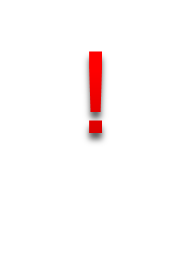 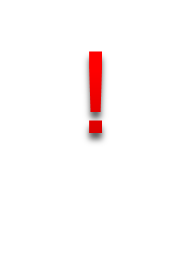 8
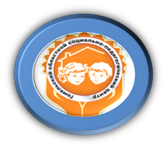 Документы о защите имущественных прав
Положение о порядке управления имуществом подопечных, утвержденное Постановлением Совета Министров Республики Беларусь от 28.10.1999 №1677 (с изменениями от 2 июля 2020 г.) 
В случае наличия решения органов опеки и попечительства о назначении опекуна над имуществом в учреждение образования необходимо предоставить акт проверки сохранности имущества (контроль осуществляется 1 раз в год)

В учреждение образования необходимо передать следующие документы, гарантирующие защиту имущественных прав детей-сирот:
опись имущества или справка о его отсутствии;
решение органа опеки и попечительства о назначении опекуна над имуществом;
документы, подтверждающие право на имущество,  договоры банковских вкладов, ценные бумаги и др.
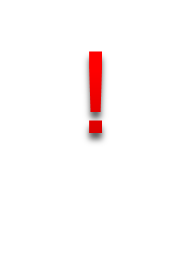 9
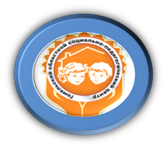 Документы о назначении и выплате пенсии
Указ Президента Республики Беларусь от 23.09.2021 №363 «О текущем (расчетном) банковском счете физического лица с базовыми условиями обслуживания»
 В период после 01.07.2025 выплата пенсии на ребенка должна производиться на текущий (расчетный) банковский счет физического лица с базовыми условиями обслуживания, открываемый на имя опекуна или несовершеннолетнего подопечного в возрасте от 14 до 18 лет 

Закон Республики Беларусь от 17.04.1992 № 1596-XII «О пенсионном обеспечении» (с изменениями от 2 декабря 2024 г.)

В учреждение образования необходимо передать следующие документы о назначении и выплате пенсий детям-сиротам и детям, оставшимся без попечения родителей:
сведения о получаемых ребенком пенсиях (удостоверение, справка из органов социальной защиты о назначении пенсии по потере кормильца, по инвалидности);
документ о наличии счета, открытого на имя ребенка в банке (договор банковского счета, актуальная выписка по счету).
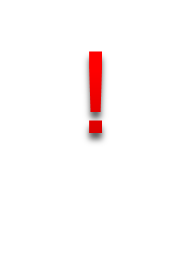 10
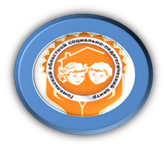 Свидетельство о рождении, паспорт
Указ Президента Республики Беларусь от 3 июня 2008 г. № 294 «О документировании населения Республики Беларусь» (с изменениями и дополнениями от 14 марта 2024 г.)
Единый билет
Положение о порядке выдачи единого билета, условиях и сроках пользования им, утвержденное Постановлением Совета Министров Республики Беларусь от 14 июня 2006 г. № 748
Закон Республики Беларусь от 21.12.2005 № 73-3 «О гарантиях по социальной защите детей-сирот, детей, оставшихся без попечения родителей, а также лиц из числа детей-сирот и детей, оставшихся без   родителей» (с изменениями от 8 июля 2024 г.)

 Единый билет выдается в 5-дневный срок со дня предоставления государственного обеспечения. После 18 лет форма единого билета своевременно должна быть заменена
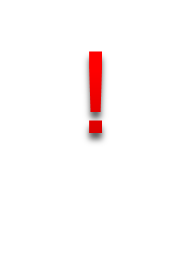 11
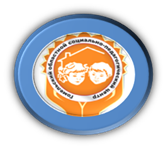 Справка, содержащая сведения из записи акта 
о рождении (если ребенок рожден вне брака)
Срок действия справки ограничен (на 01.06.2025 г. – 1 год).
При передаче ребенка на государственное обеспечение в учреждения образования необходимо в обязательном порядке предоставить актуальную справку
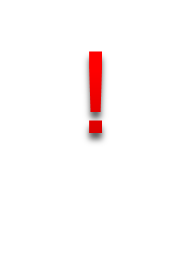 Информация о наличии и местонахождении 
братьев и сестер, иных близких родственниках
Справка о родственниках должна быть актуализирована, иметь исходящий номер, дату, быть заверенной подписью начальника отдела образования и печатью
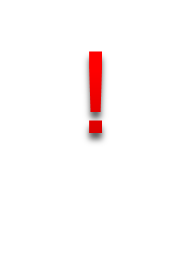 Удостоверение призывника (для юношей 
в год 16-летия)
12
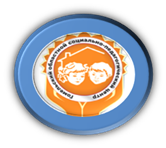 Личная карточка ребенка (ЛКР)
Положение о порядке формирования республиканского банка данных детей-сирот и детей, оставшихся без попечения родителей, и пользования им, утвержденного постановлением Министерства образования Республики Беларусь от 2 октября 2012 г. № 18 (с изменениями от 28 ноября 2024 г.)  
На каждое вновь прибывшее или выявленное лицо учетной категории, заполняется ЛКР, информация вводится в локальную базу данных отдела образования и хранится в Республиканском банке данных 75 лет.
Личная карточка ребенка, подлежащего усыновлению (ЛКР-У)
Положение о порядке формирования республиканского банка данных об усыновлении (удочерении) детей-сирот и детей, оставшихся без попечения родителей, и пользования им, утвержденного постановлением Министерства образования Республики Беларусь от 29 июля 2002 г. № 28 «А» (с изменениями от 7 декабря 2018 г.)
Подлежат усыновлению дети, у которых единственный или оба родителя: умерли, лишены родительских прав, дали согласие на усыновление ребенка, признаны в судебном порядке недееспособными, безвестно отсутствующими или умершими, неизвестны (ст. 120 КоБС)
13
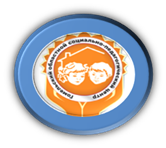 Документы о взыскании расходов на содержание детей, находящихся на государственном обеспечении
Нормативные правовые документы
Кодекс Республики Беларусь о браке и семье от 09.07.1999 г. №278-3 (с изменениями от 8 июля 2024 г.) ст.93-93³

В учреждения образования передаются сведения о родителях, необходимые для взыскания расходов по содержанию детей:
Копии паспортов биологических родителей либо справки органов внутренних дел, содержащие информацию об обязанном лице, в том числе число, месяц, год рождения, идентификационный номер, место регистрации (жительства) (при отсутствии документа, удостоверяющего личность).
Решения (определения) суда либо исполнительная надпись нотариуса о взыскании расходов на содержание детей на государственном обеспечении
Копия заявления судебному исполнителю, по месту нахождения исполнительного производства, о прекращении взыскания на будущее время в пользу данного взыскателя с даты выбытия ребенка.
14
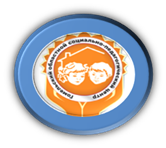 Документы, подтверждающие осуществление патронатного воспитания
Положение о патронатном воспитании, утвержденное Постановлением Совета Министров Республики Беларусь от 26.06.2012 №596.
Постановление Министерства образования Республики Беларусь от 12 марта 2007 г. №20 «О некоторых вопросах усыновления (удочерения), установления опеки, попечительства над детьми, передачи детей на воспитание в приемную семью, детский дом семейного типа, на патронатное воспитание, возврата детей родителям»
В учреждение образования кандидатами в патронатные воспитатели передается:
заключение отдела образования о наличии в семье кандидата в патронатные воспитатели условий, необходимых для воспитания ребенка;
акт обследования условий жизни кандидата в патронатные воспитатели;
 сведения и документы (оригиналы), указанные в п.10 Положения.
Договор патронатного воспитания заключается в двух экземплярах, один из которых хранится в личном деле учащегося, второй – у патронатного воспитателя. 
Копия договора в срок до 14 дней со дня подписания направляется в отдел образования, выдавший заключение
15
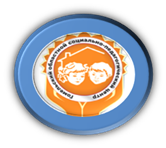 Хранение личных дел воспитанников замещающих семей
Постановление Министерства образования Республики от 28 ноября 2022 г. №450 «О перечне документов, образующихся в процессе деятельности Министерства образования»
Методические рекомендации по созданию и сопровождению приемных и опекунских семей, детских домов семейного типа (от 10.06.2024)

Личные дела убывших воспитанников хранятся в архиве в течение 75 лет после достижения детьми совершеннолетия.
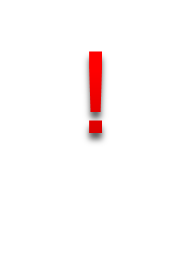 16
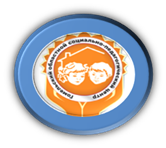 Формирование личных дел учащихся сиротской категории
17
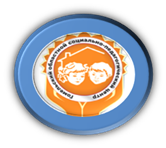 Формирование личных дел учащихся сиротской категории
18
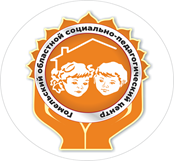 Государственное учреждение образования 	«Гомельский областной социально-педагогический центр»
Обеспечение прав и законных интересов 
детей-сирот и детей, оставшихся 
без попечения родителей,
в период вступительной кампании
Бордак Ирина Николаевна, 
педагог социальный отдела защиты прав
и законных интересов несовершеннолетних 
Телефон 8-0232-56-42-50
19